ÔN TẬP CÁC SỐTRONG PHẠM VI 10
=
<
<
>
=
<
>
>
9
3
3, 6, 7, 9
5
4
8
9
10
1
5
4
0
0
3
5
7
2
2
4
3
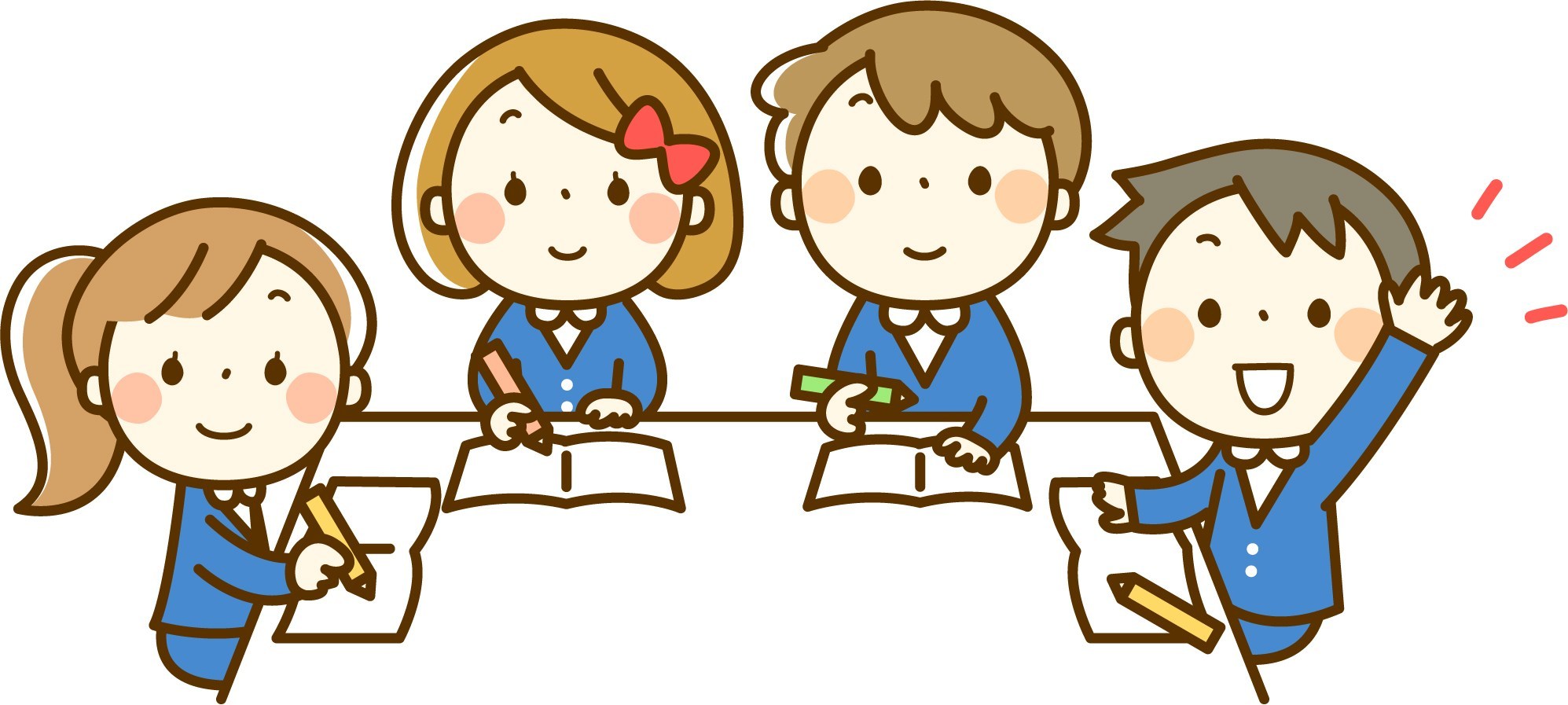 Củng cố
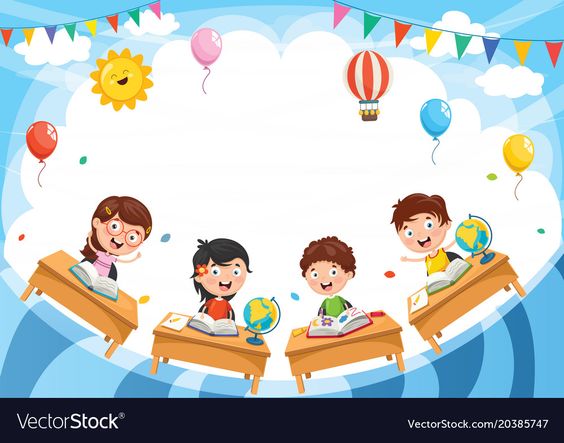 Dặn dò
Tạm biệt!
Hẹn gặp lại!